AKTIVITET
3.1		                      	   			 Tid
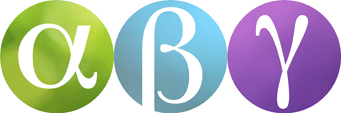 Vad visar klockan?
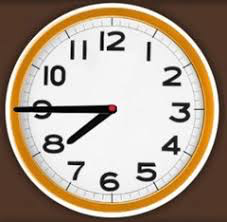 Materiel:
Aktivitetsblad
Antal deltagare:
2-3 st
A
Lägg korten i en hög med klockbilderna vända uppåt.
B
Den som börjar tar det översta kortet och säger med siffror de två klockslag som klockan visar, till exempel 07.45 och 19.45.
Om svaret är rätt får man behålla kortet. Annars läggs det underst i högen.
C
Nu är det nästa deltagares tur att göra samma sak.
D
Spelet fortsätter till dess att alla kort tagit slut. Den som då har flest kort vinner.
E
Ett alternativ är att mäta hur lång tid det tar för gruppen att 
klara av alla korten.
Sedan kan gruppen göra om samma sak och försöka få kortare tid.
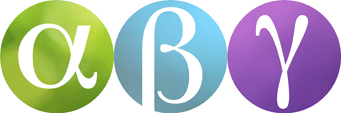 Hur man skriver tid
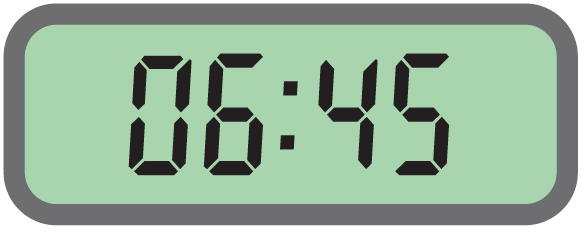 När Saskia vaknar på morgonen visar hennes klockradio:
Klockan är kvart i sju.
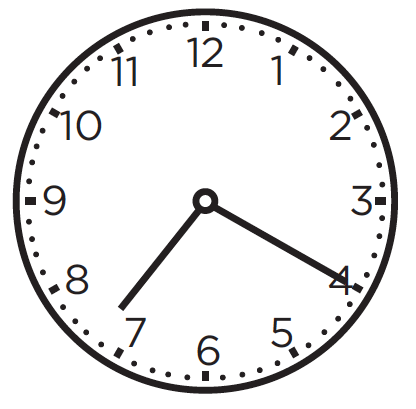 När Saskia sitter vid frukostbordet är klockan:
Klockan är tjugo över sju.
”Om en halvtimme kommer skolbussen”, tänker Saskia.
”Då är klockan är tio i åtta.”
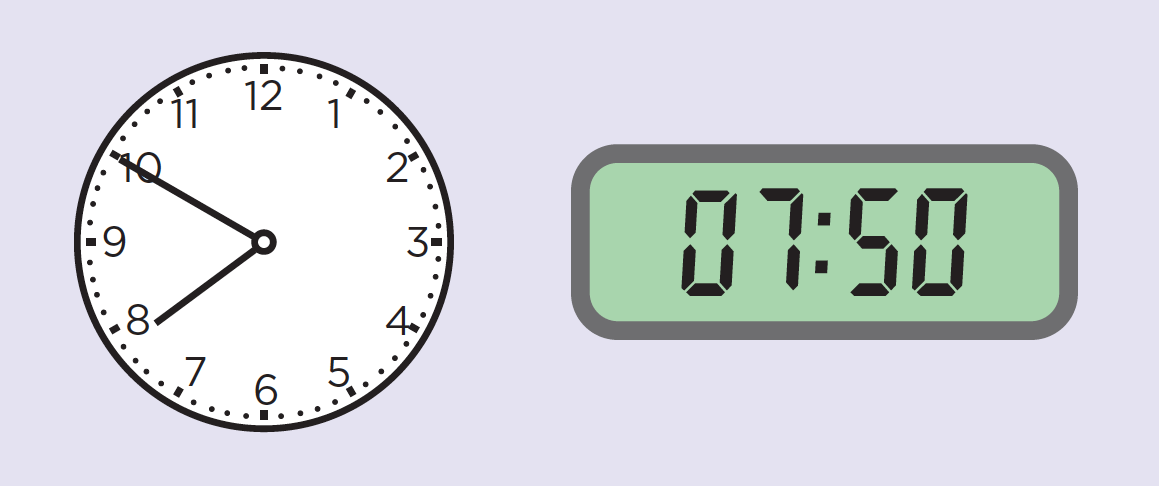 Analog klocka
Digital klocka
Dygn, timmar, minuter och sekunder
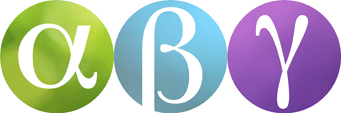 När solen är uppe ser det ut som om den flyttar sig över himlen.
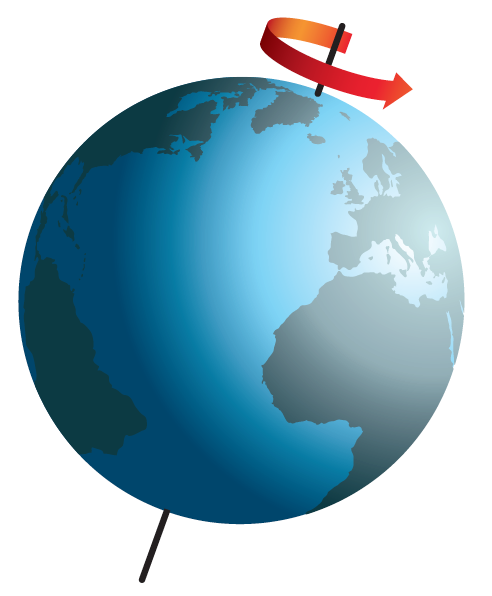 Men så är det inte. Det är jorden som snurrar.
Den tid det tar för jorden att snurra ett varv runt sin axel kallas ett dygn.
Dygnet är indelat i timmar, minuter och sekunder.
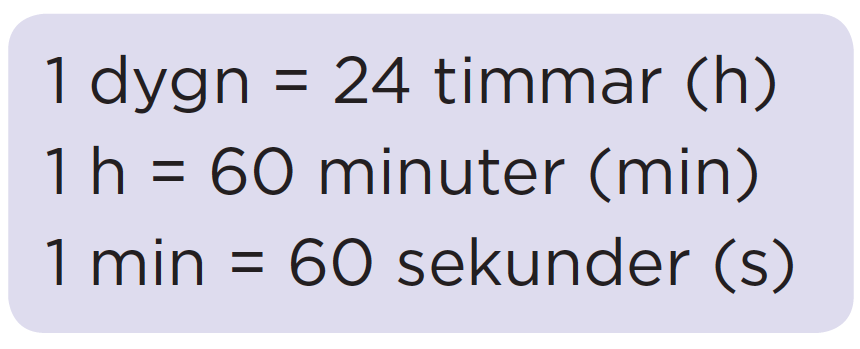 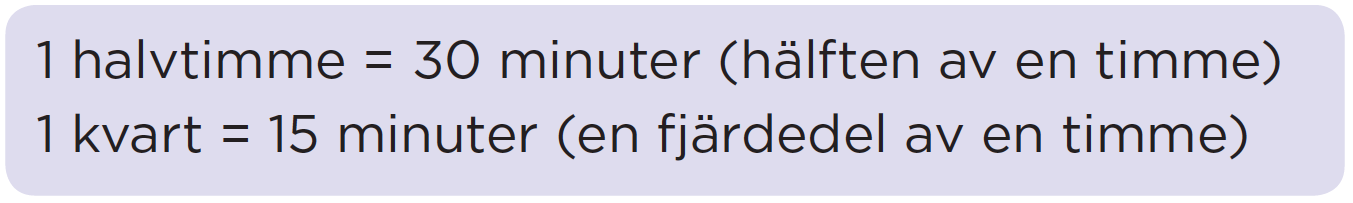 Exempel
Skriv två klockslag till varje bild.
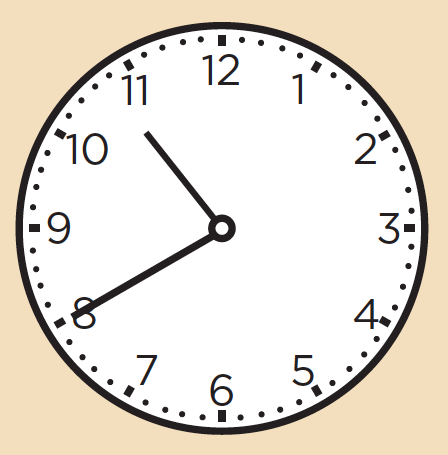 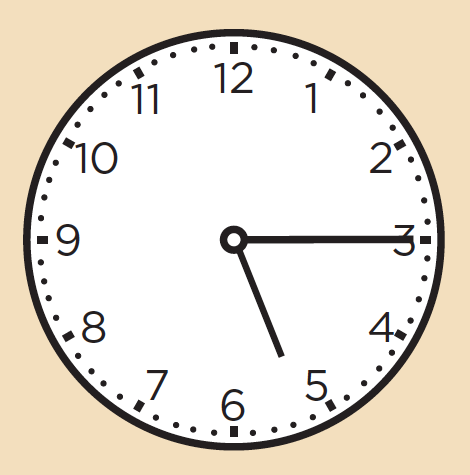 b)
a)
Svar:
05.15 eller 17.15
Svar:
10.40 eller 22.40
Exempel
a) Skriv ”tio över sju” på kvällen med siffror.
b) Klockan är 16.20. Vad visar en analog klocka då?
Svar:
a) 19.10
b) Tjugo över 4.
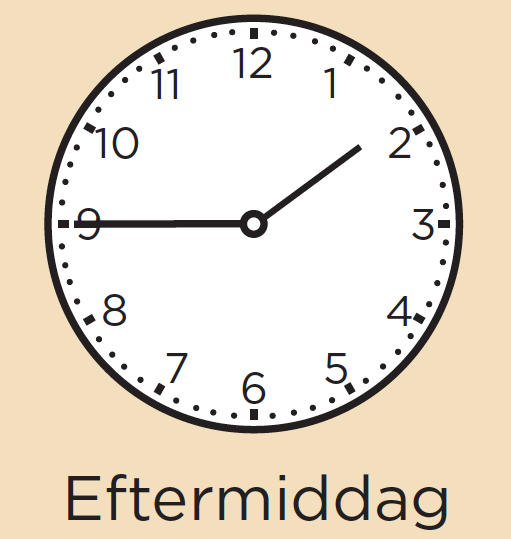 Exempel
a) Hur mycket är klockan?
Klockan är 13.45
b) Hur mycket är klockan om en halvtimme?
Klockan är 14.15
Om femton minuter är klockan 14.00. 
Om ytterligare 15 minuter är klockan 14.15.
b) Hur mycket var klockan för en kvart sen?
Klockan var 13.30
En kvart är 15 minuter. 
För 15 min sedan var klockan 13.30.